Chào các em học sinh thân mến!
XIN CHÀO CÁC EM ĐẾN VỚI TIẾT HỌC MĨ THUẬT 8
Môn Mĩ Thuật
Lớp 8
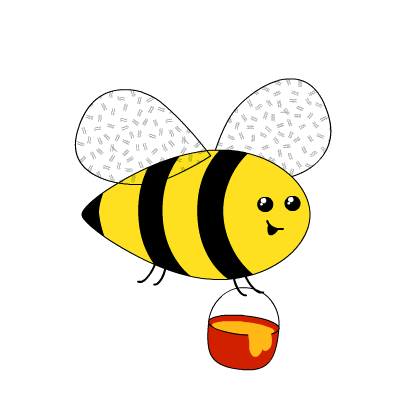 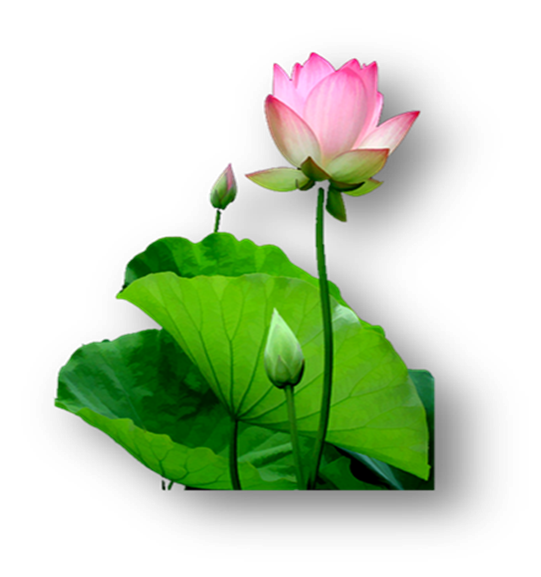 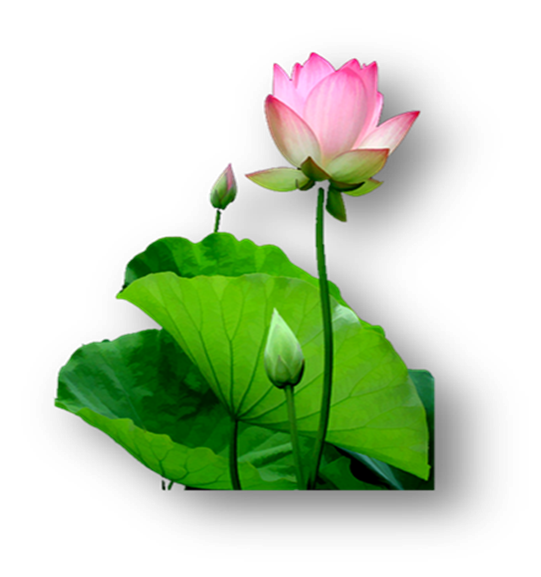 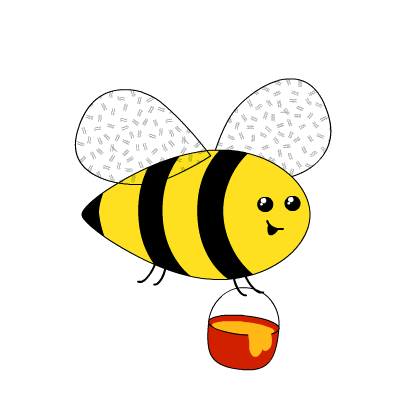 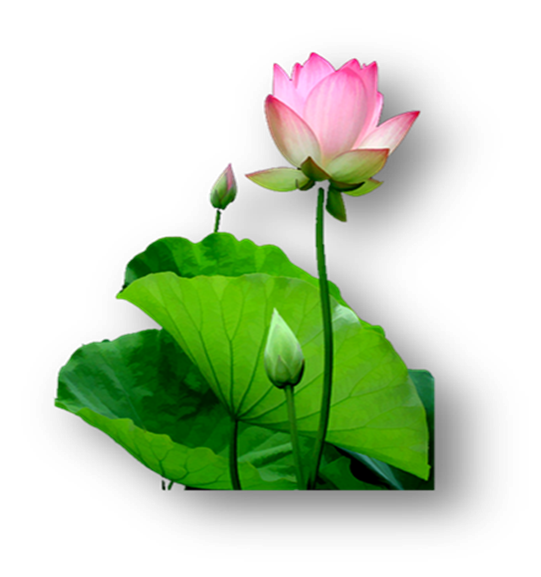 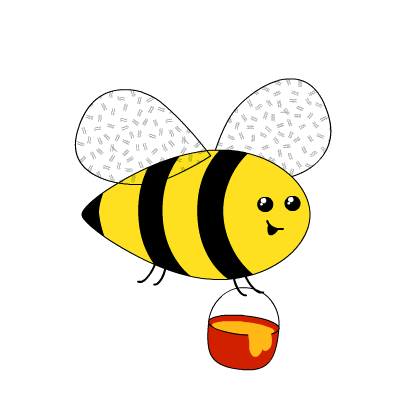 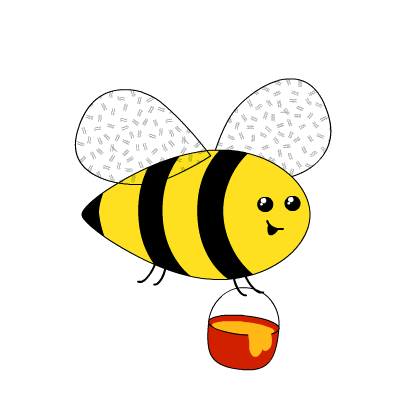 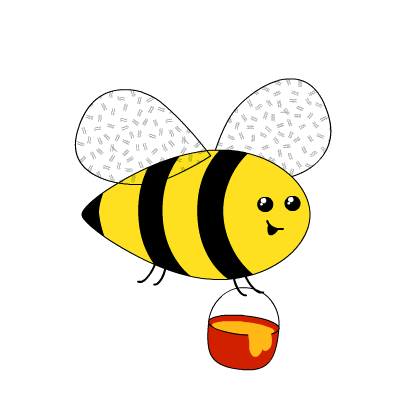 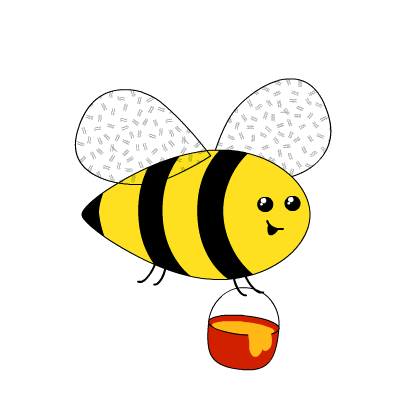 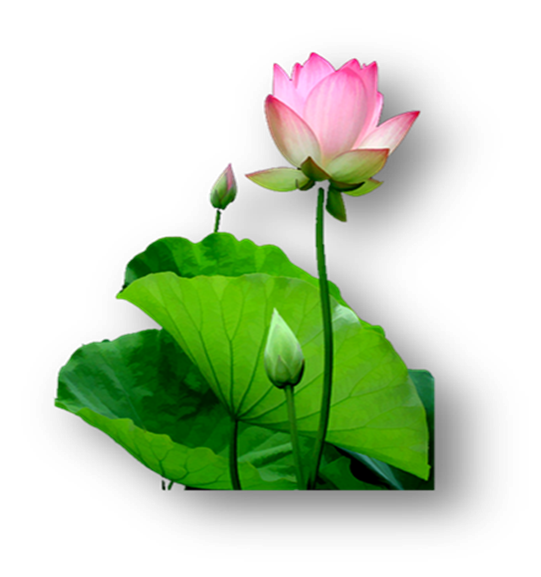 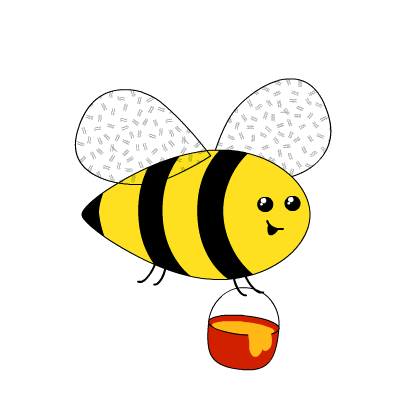 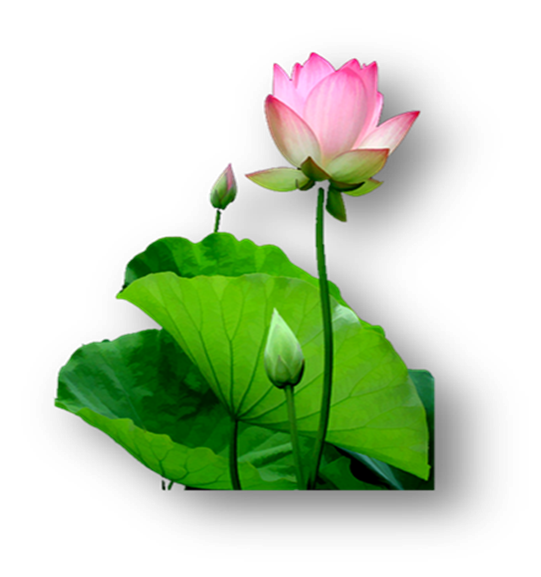 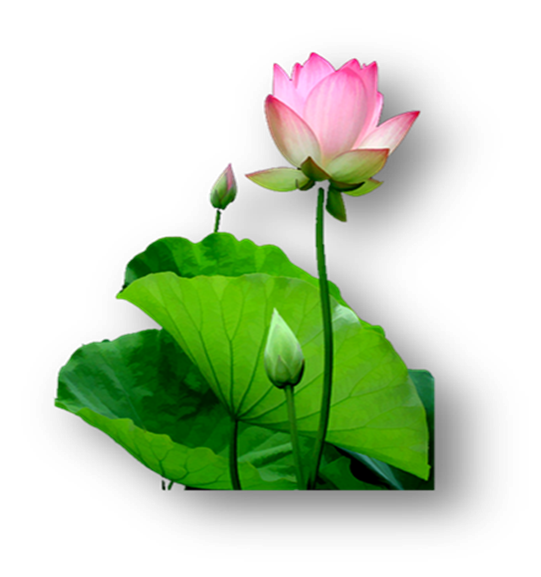 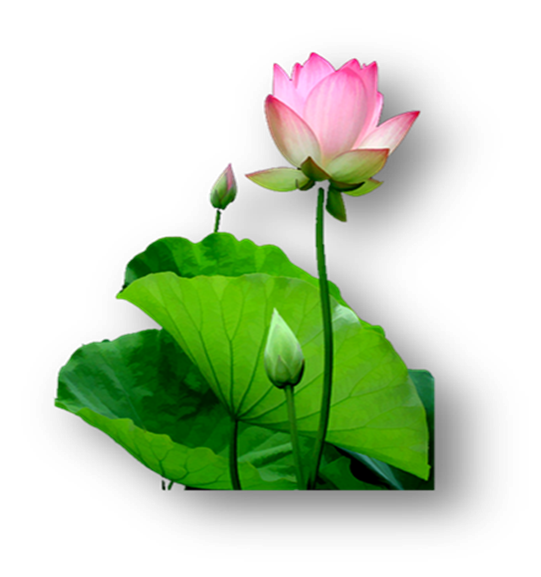 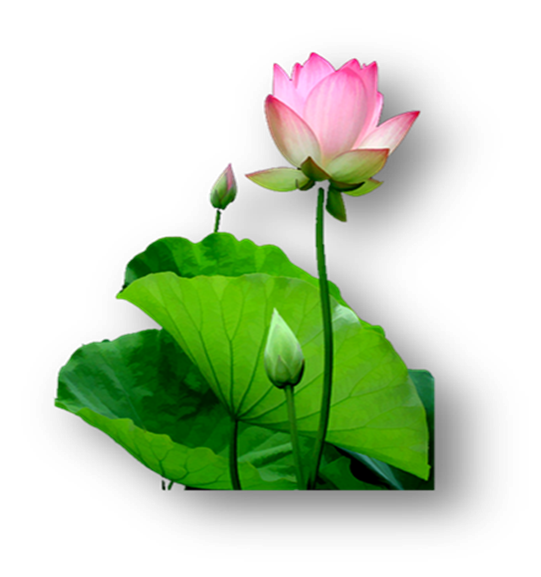 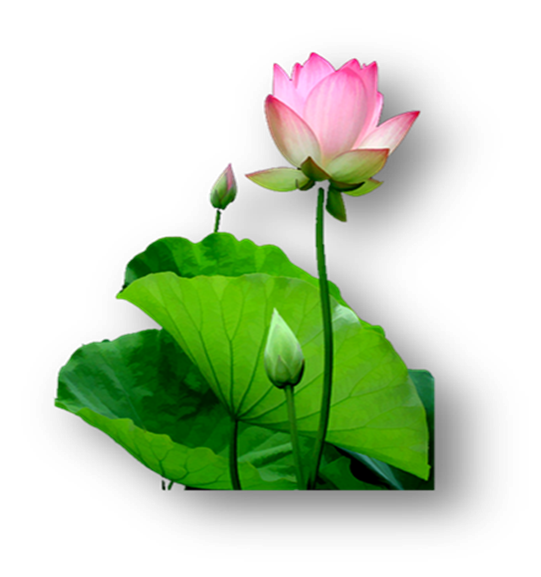 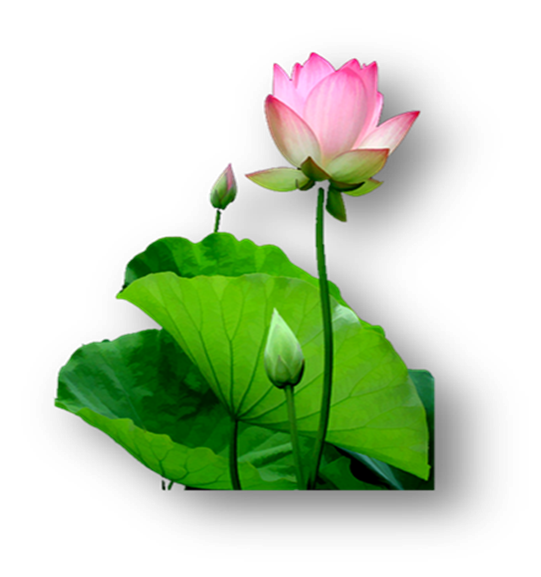 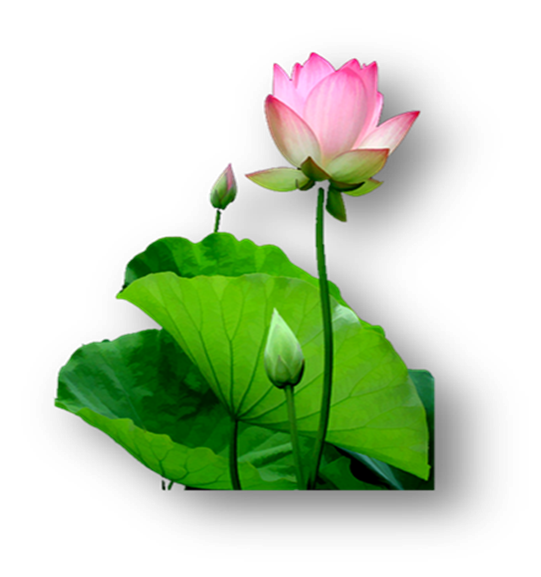 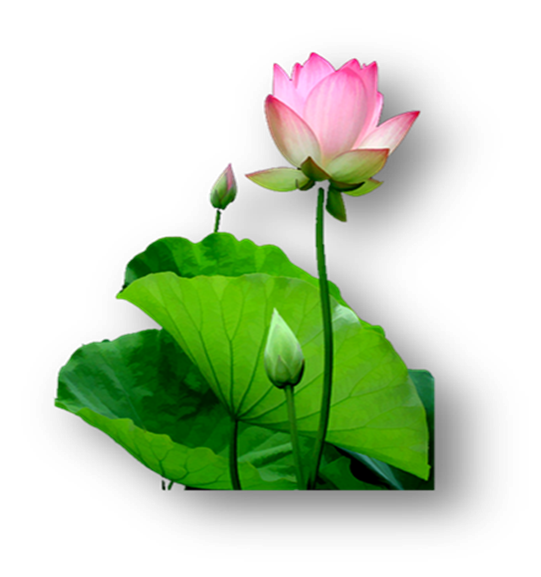 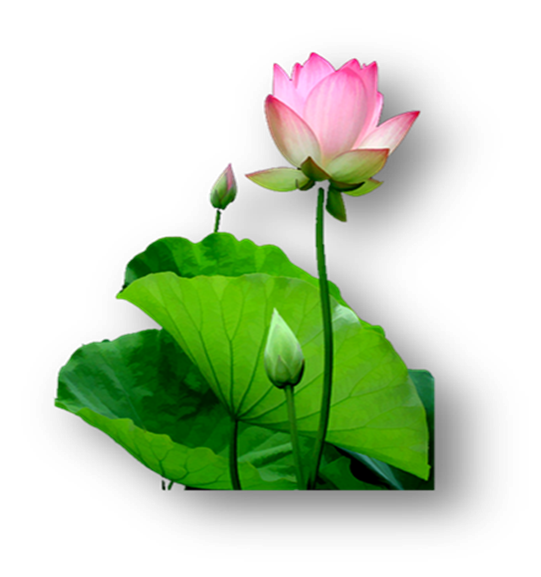 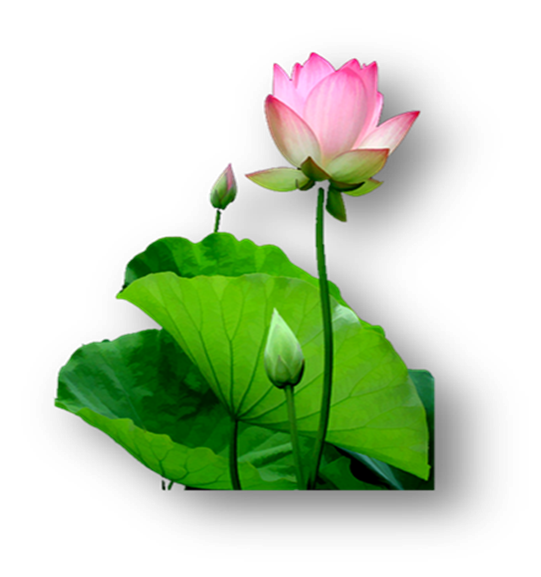 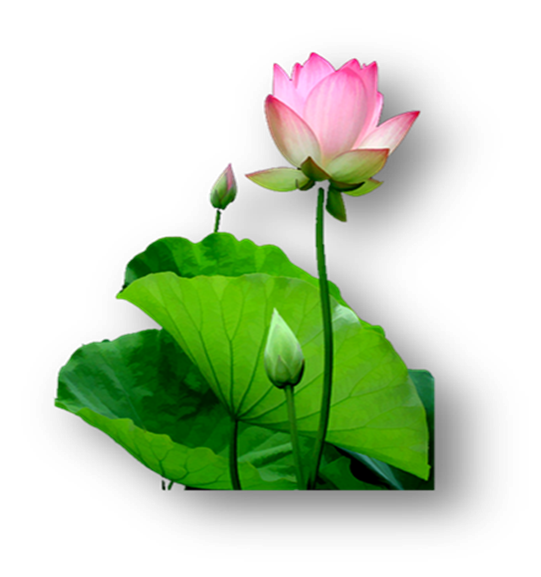 Người thực hiện
Lê Minh Đạt
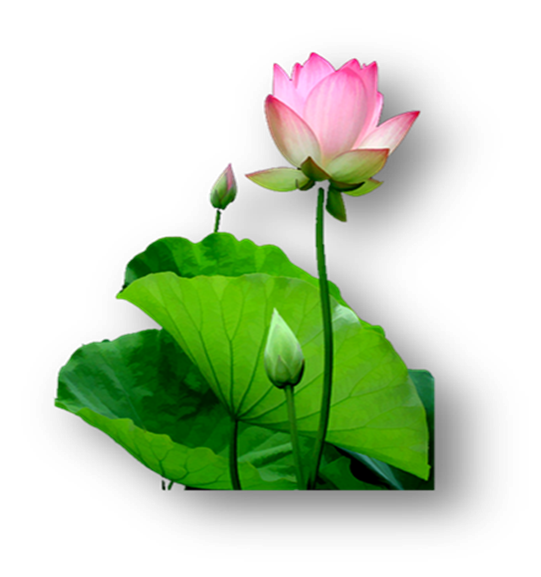 CHỦ ĐỀ
NGHEÄ THUAÄT HIEÄN ĐAÏI VIỆT NAM
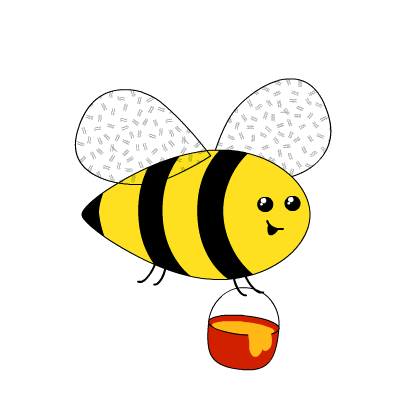 Bài 6: TƯỢNG CHÂN DUNG NHÂN VẬT
THỜI LƯỢNG: 2 TIẾT
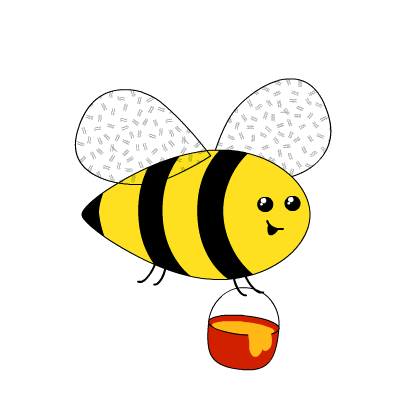 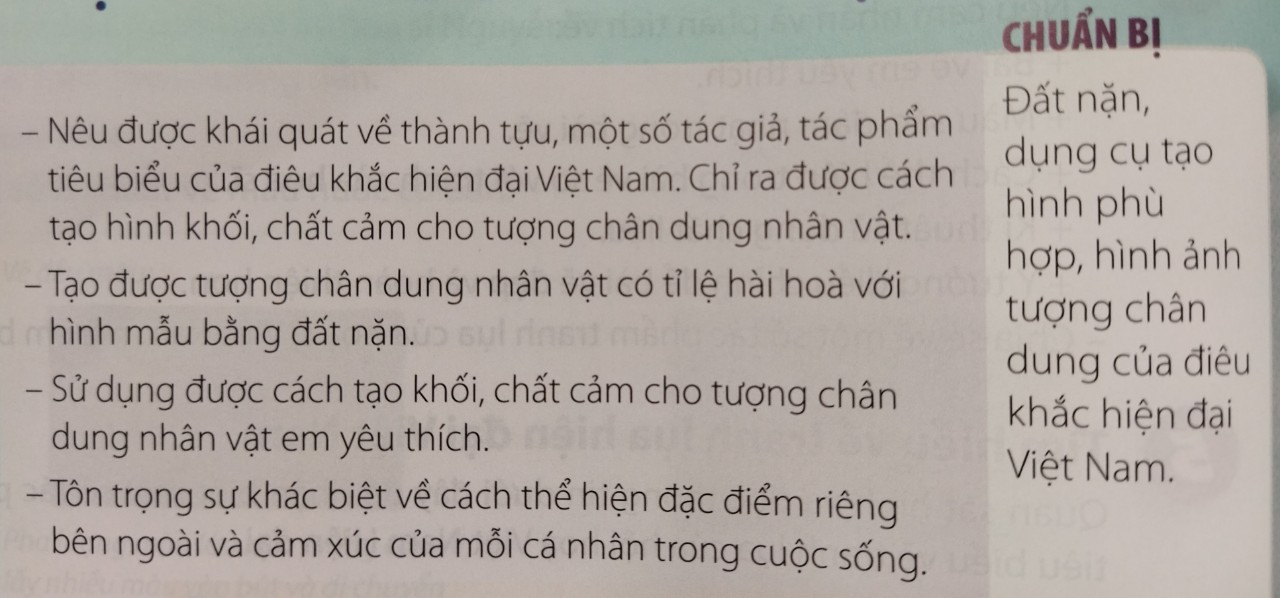 YÊU CẦU CẦN ĐẠT
- Tạo được tượng chân dung nhân vật có tỉ lệ hài 
hòa với hình mẫu bằng đất nặng
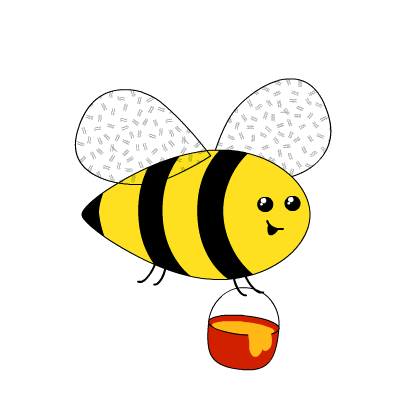 Cấu trúc bài học
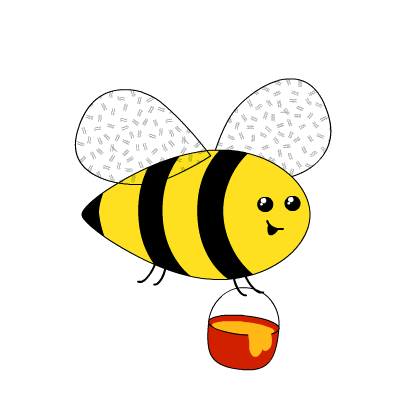 1. Quan sát – nhận thức về tượng chân dung của 
điêu khắc hiện đại Việt Nam.
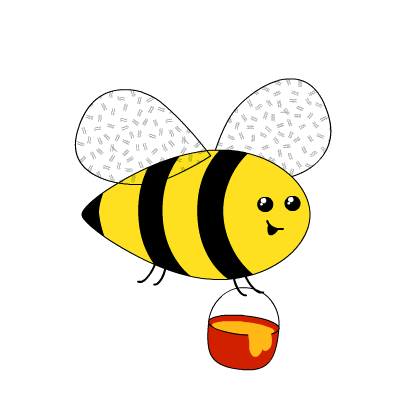 2. Cách tạo tượng chân dung bằng đất nặn.
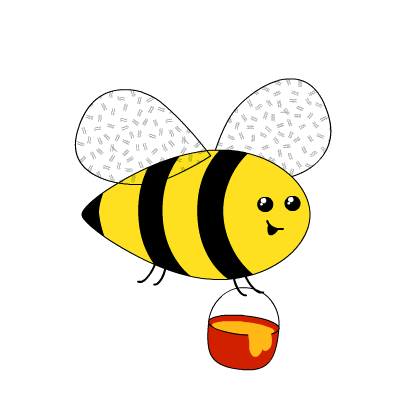 3. Tạo tượng chân dung nhân vật.
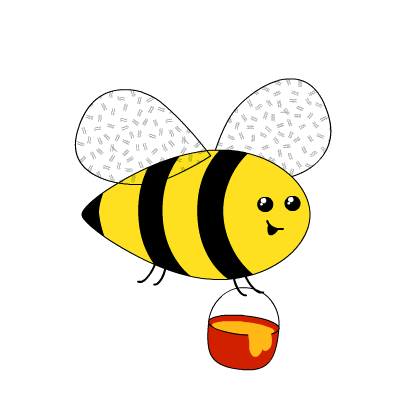 4. Trưng bày sản phẩm và chia sẻ.
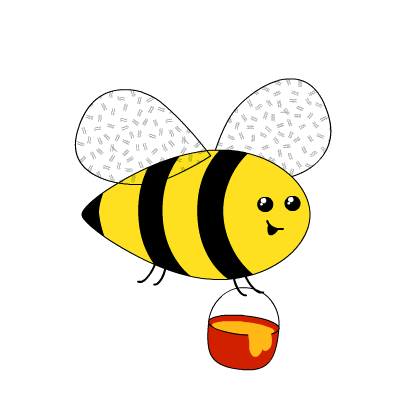 5. Tìm hiểu tác giả và tác phẩm điêu khắc hiện đại Việt Nam.
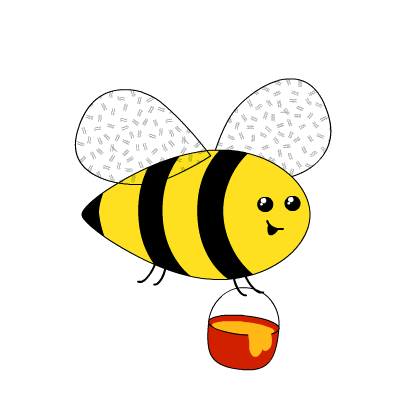 1. Quan sát – nhận thức về tượng chân dung của điêu khắc hiện đại VN.
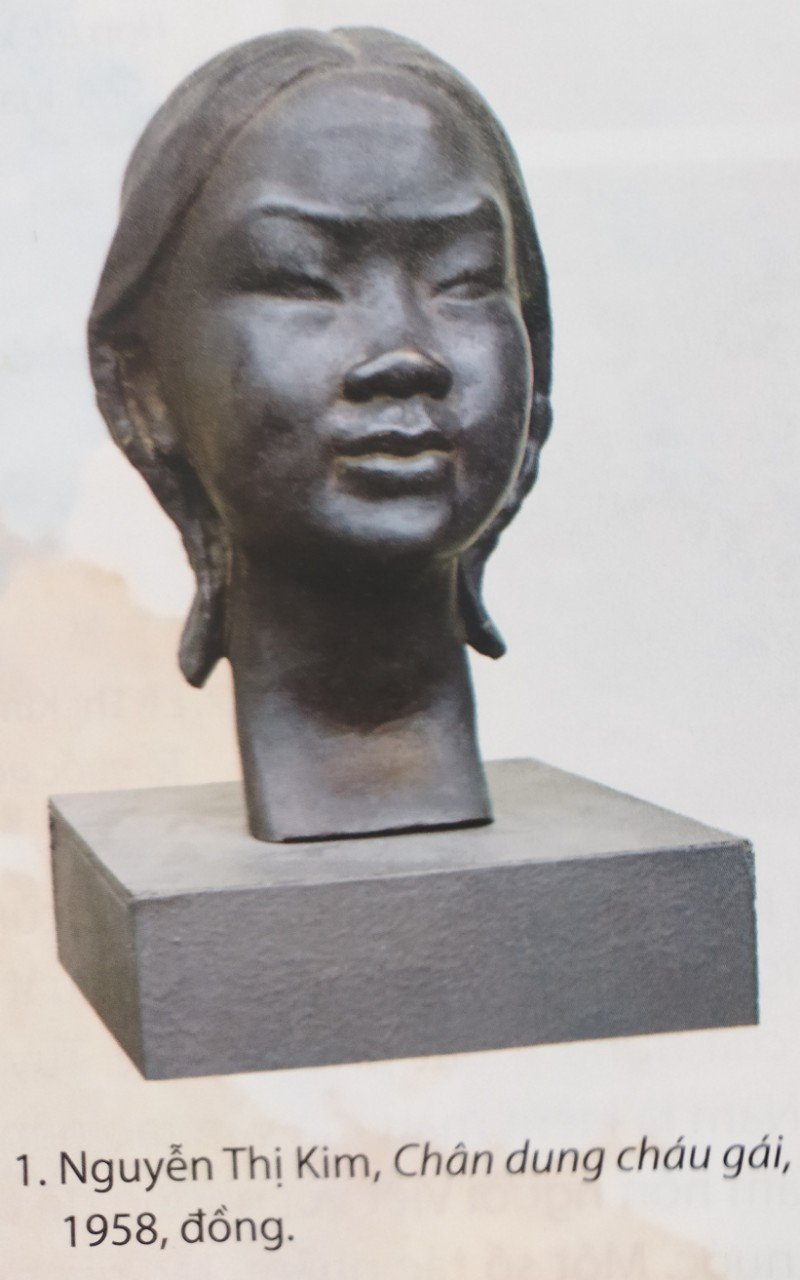 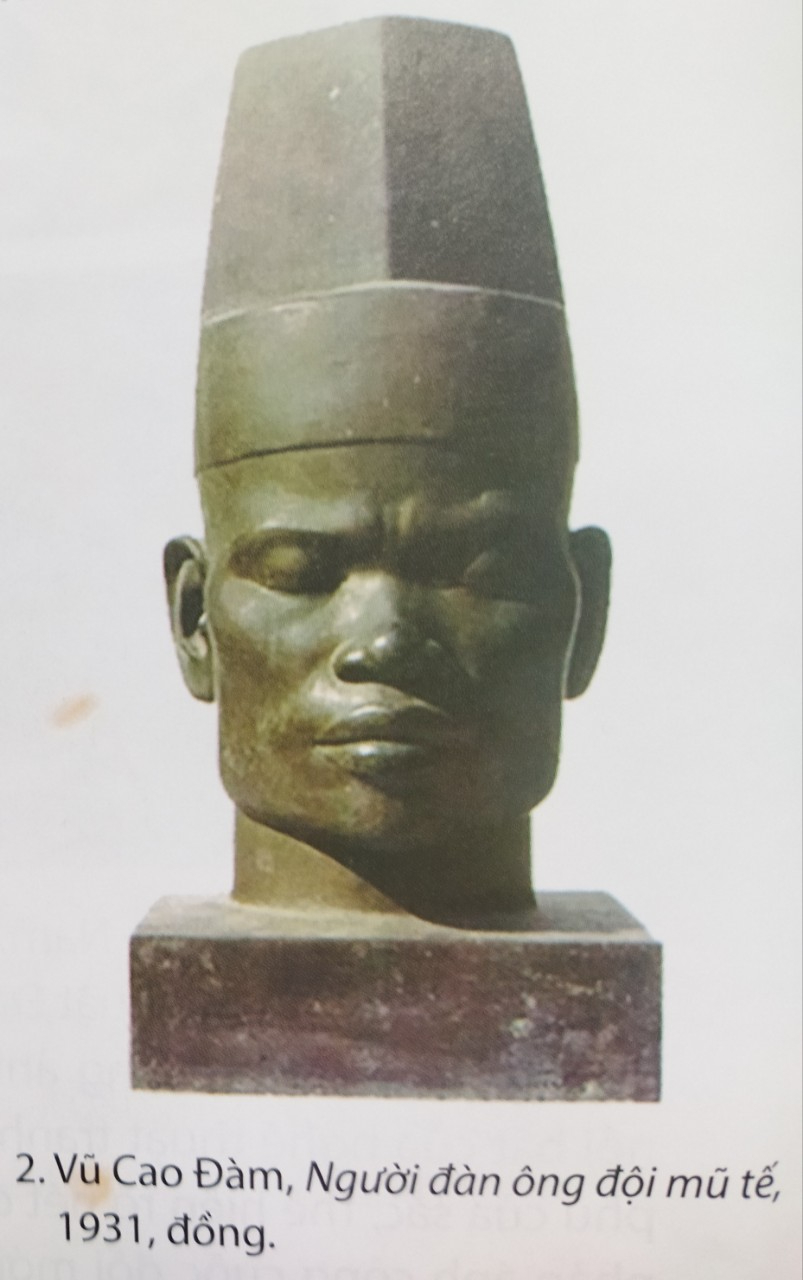 Quan sát hình 
ảnh tượng và chỉ 
ra: 
Hình thức thể 
hiện, đặc tính của 
chân dung nhân 
vật.
Cấu trúc, tỉ lệ 
hình khối các bộ 
phận trên chân 
dung.  
Biểu cảm của 
chân dung
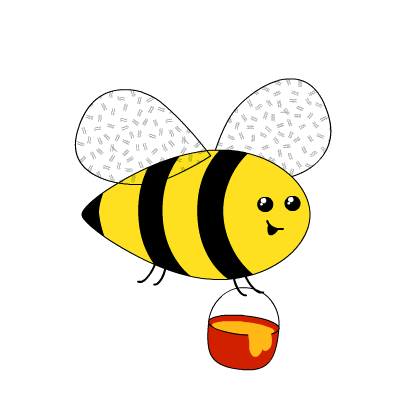 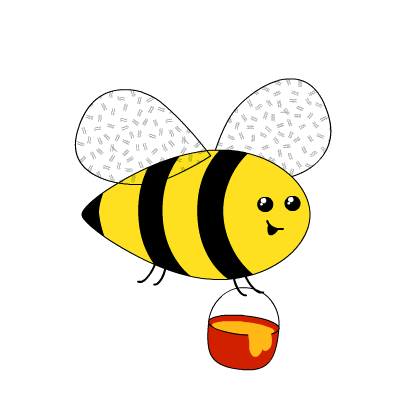 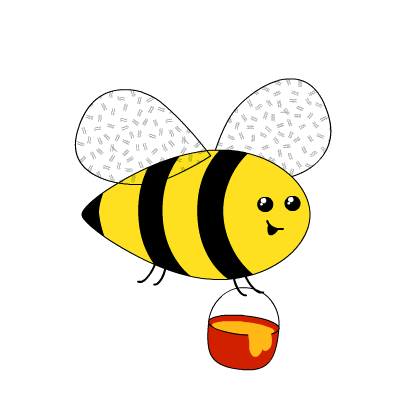 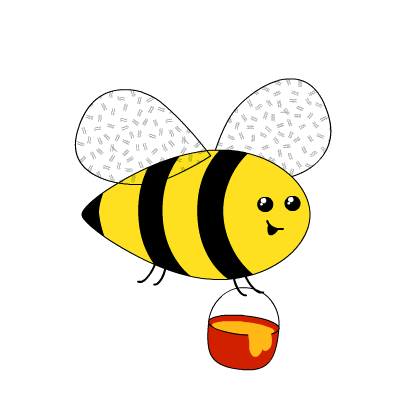 1. Quan sát – nhận thức về tượng chân dung của điêu khắc hiện đại VN.
Tượng chân dung trong điêu khắc hiện đại Việt Nam 
thường được thể hiện theo hình thức tượng chân dung 
phần đầu  hoặc  tượng bán thân với các chất liệu khác 
nhau như: đồng, đá, gỗ,...Tượng chân dung thời kỳ này 
thường tôn vinh các nhân vật tiêu biểu có những nét đặc 
trưng và ấn tượng.
2. Cách tạo tượng chân dung bằng đất nặn.
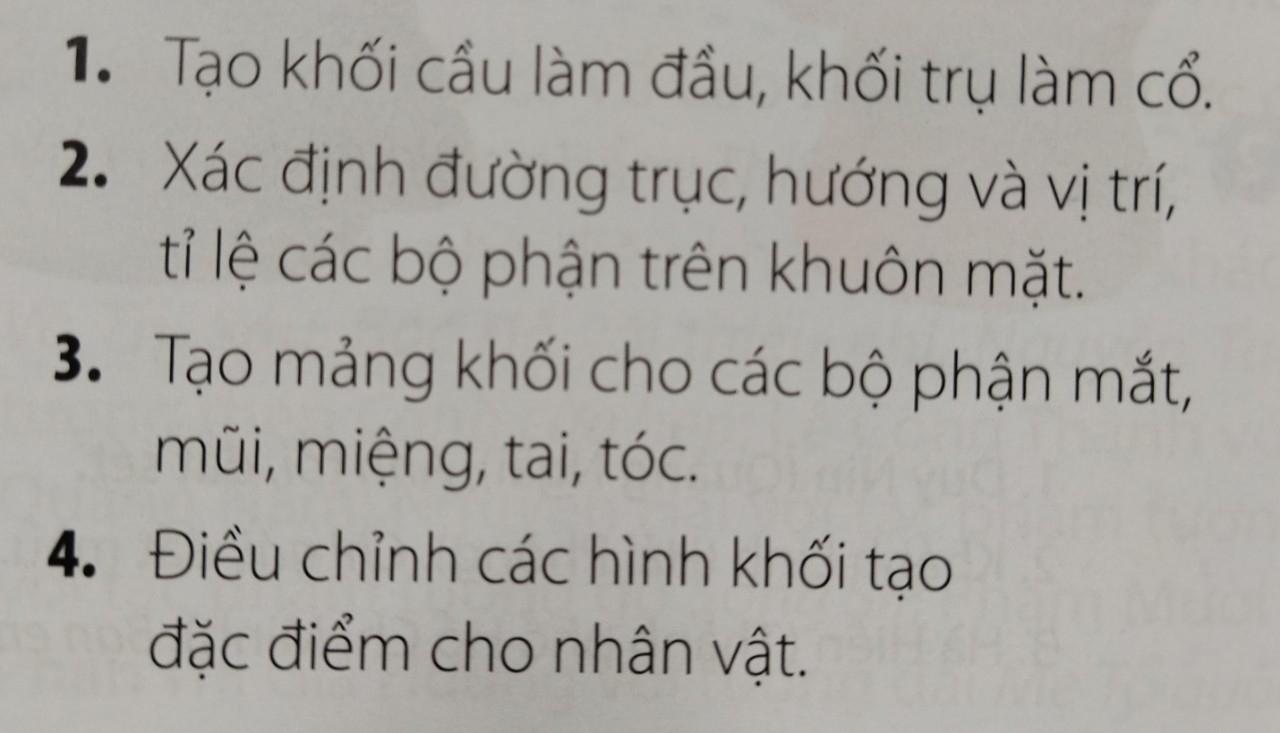 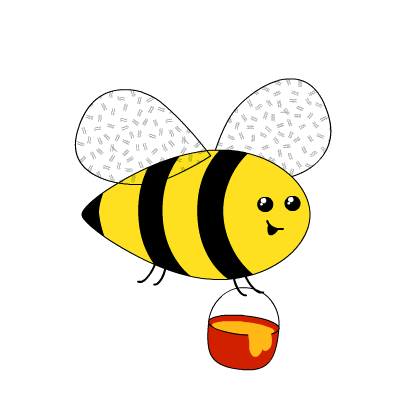 2. Cách tạo tượng chân dung bằng đất nặn.
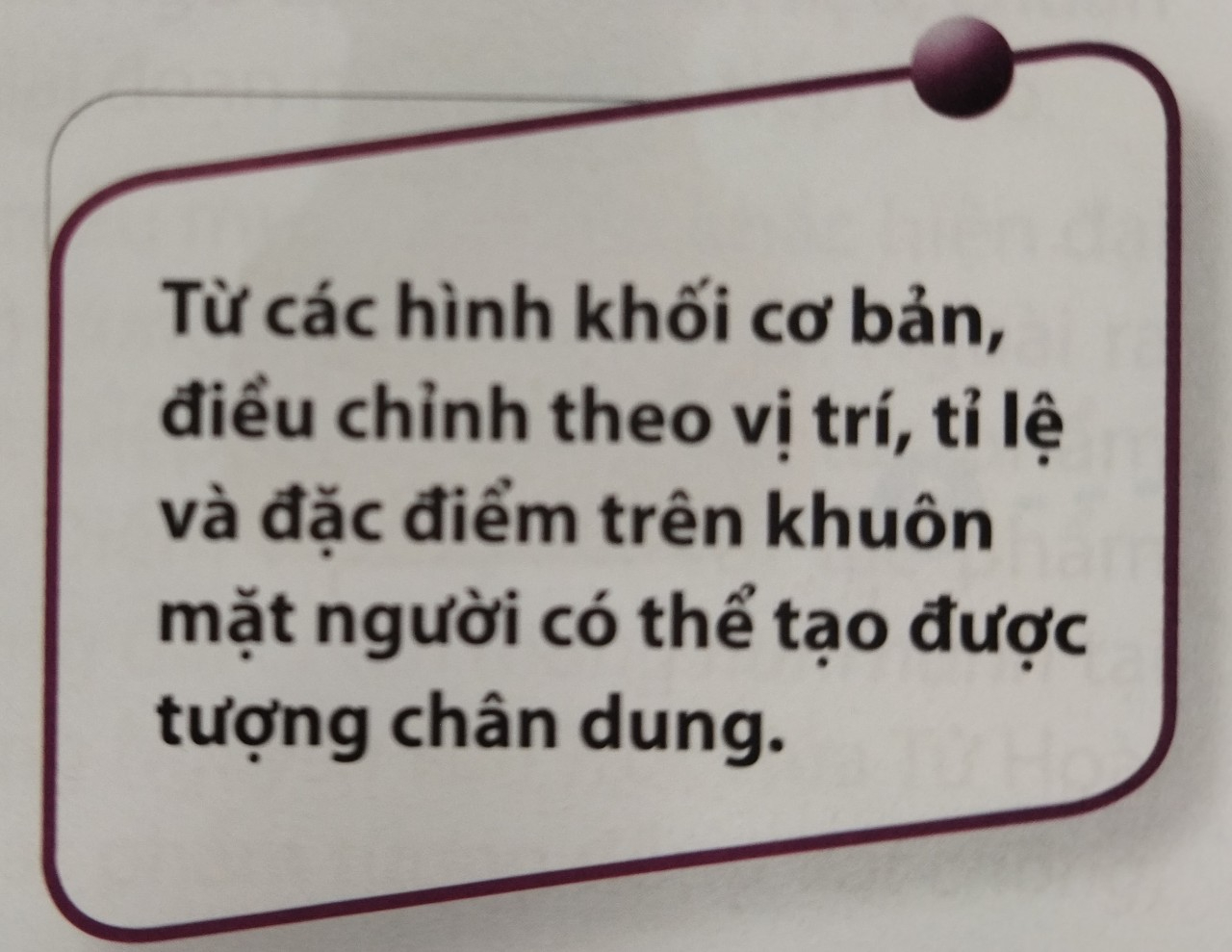 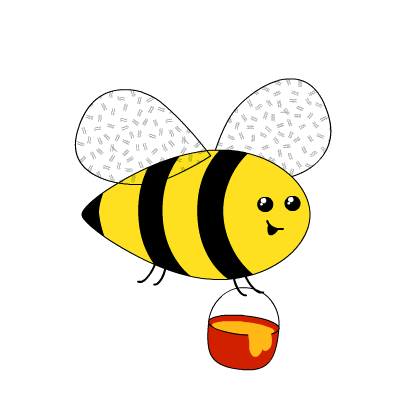 3. Tạo tượng chân dung nhân vật.
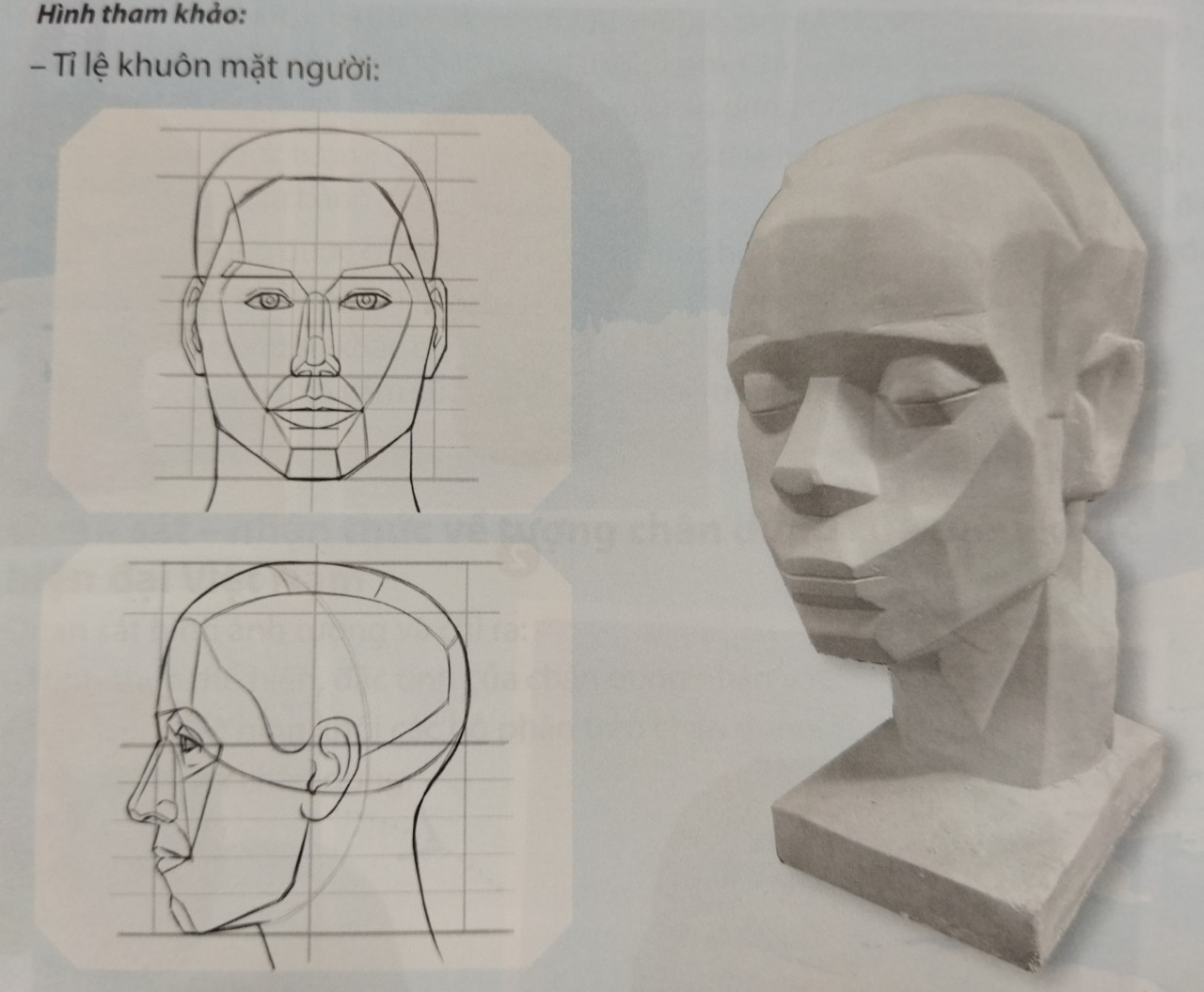 -Lựa chọn nhân vật và tạo hình theo hướng dẫn.
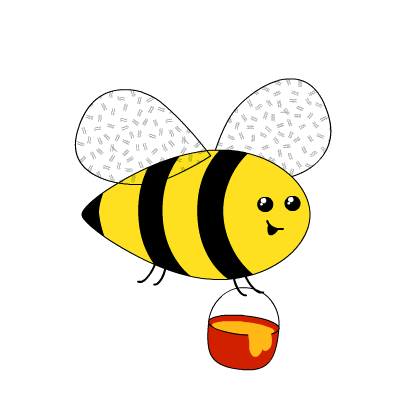 3. Tạo tượng chân dung nhân vật.
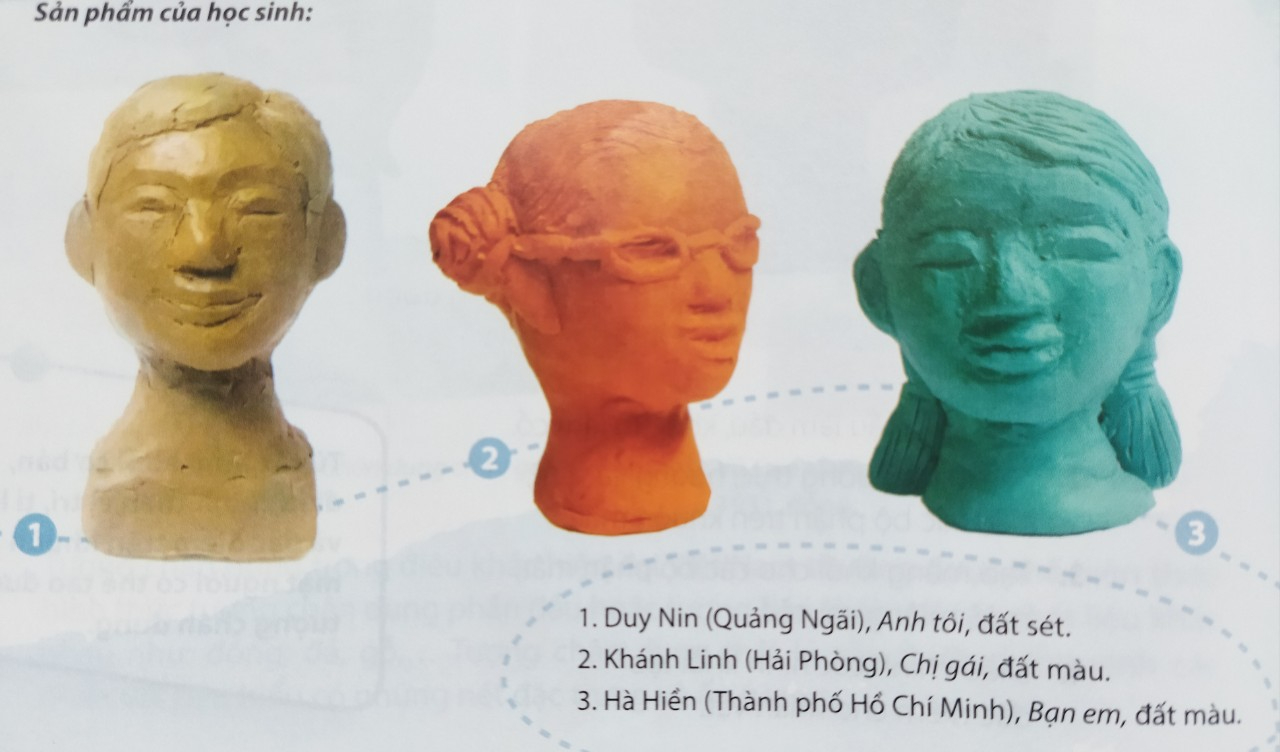 4. Trưng bày sản phẩm và chia sẻ
- Nêu cảm nhận và phân tích về: 
Sản phẩm tượng chân dung em yêu thích.
Hình khối, tỉ lệ các bộ phận trên gương mặt của 
nhân vật.
Biểu cảm của tượng chân dung.
Kĩ thuật thể hiện tượng nhân vật.
Ý tưởng điều chỉnh để sản phẩm hoàn thiện hơn. 
 - Chia sẻ về một số tượng chân dung nhân vật 
mà em biết
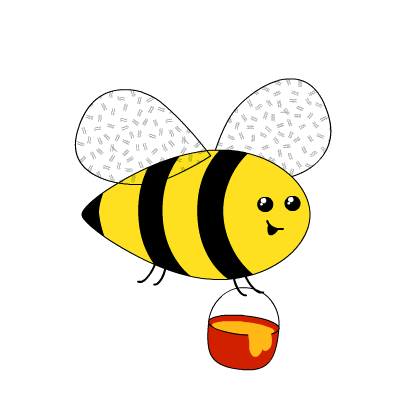 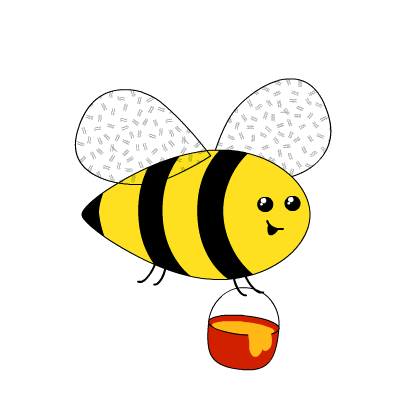 5. Tìm hiểu tác giả và tác phẩm điêu khắc hiện đại Việt Nam.
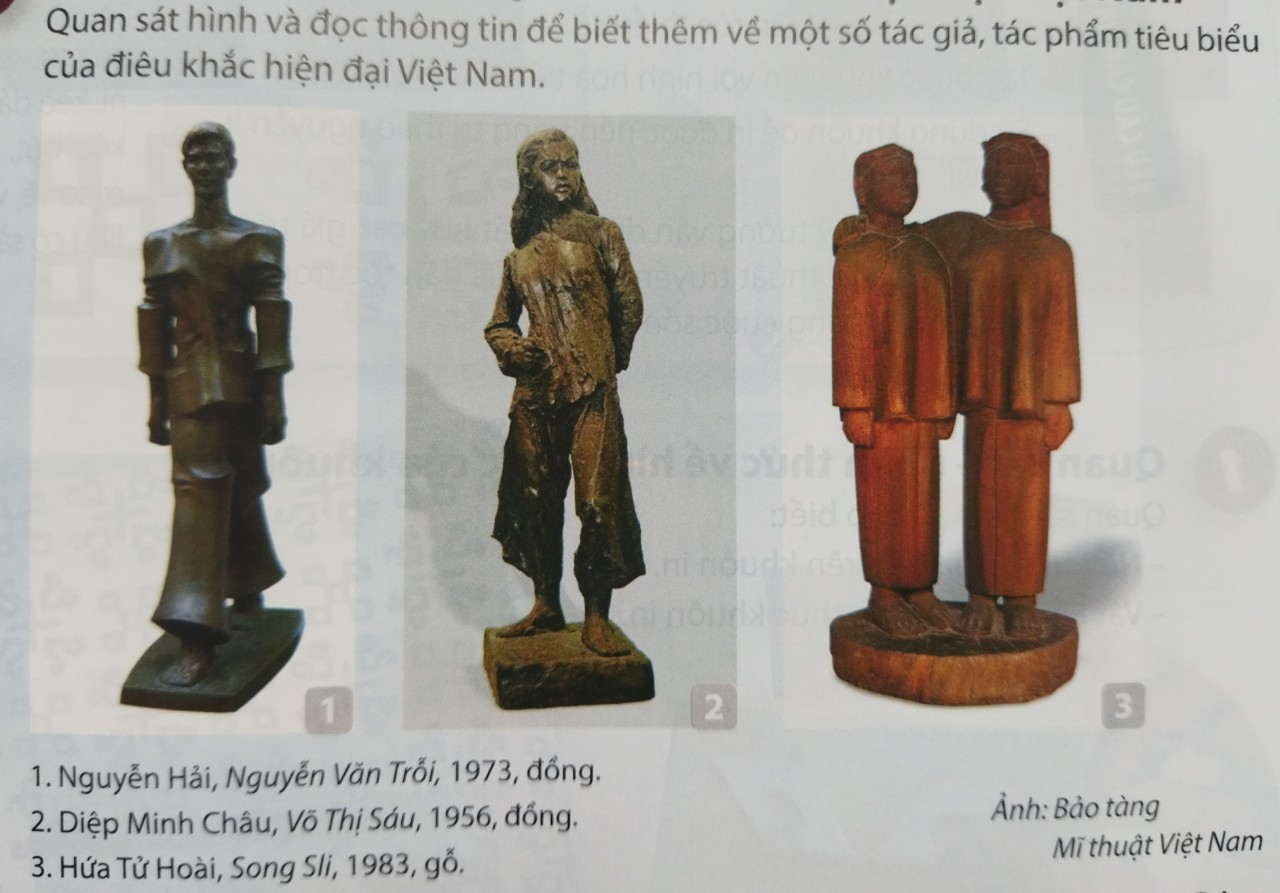 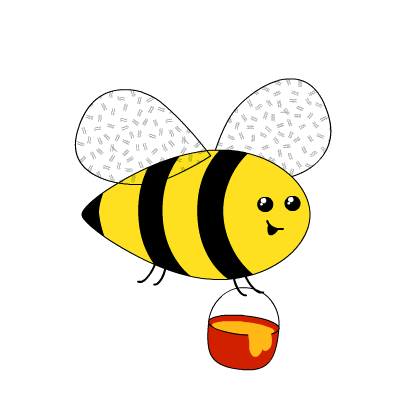 5. Tìm hiểu tác giả và tác phẩm điêu khắc hiện đại Việt Nam.
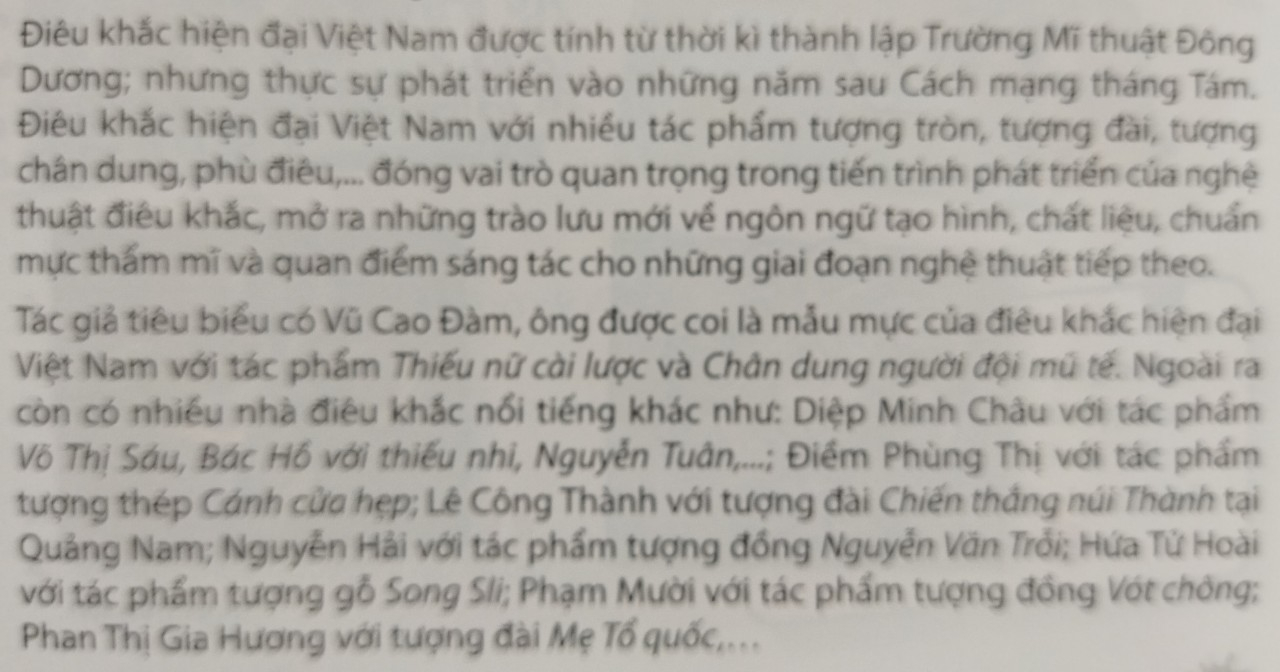 Chào các em học sinh thân mến!
BÀI 6 ĐẾN ĐÂY LÀ HẾT HẸN GẶP LẠI TIẾT HỌC SAU
Môn Mĩ Thuật
Lớp 8
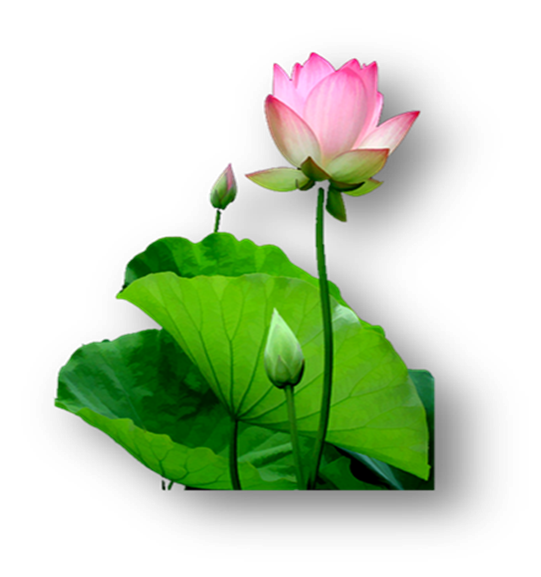 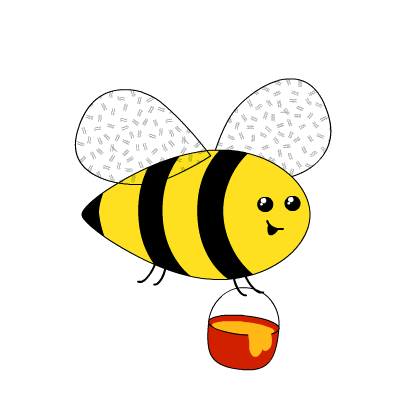 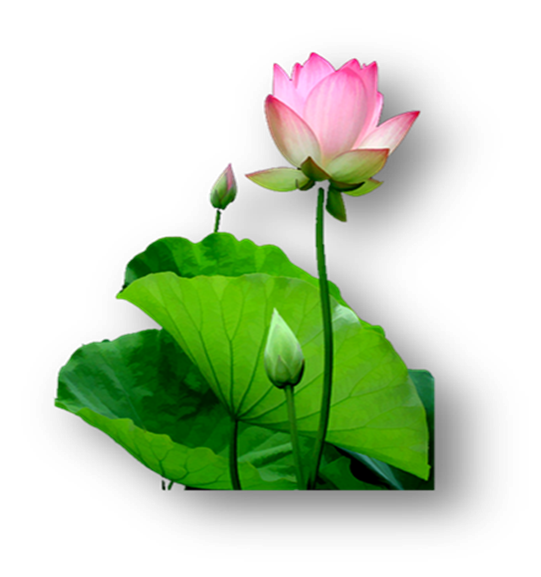 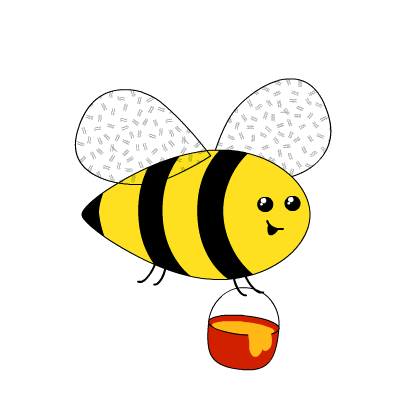 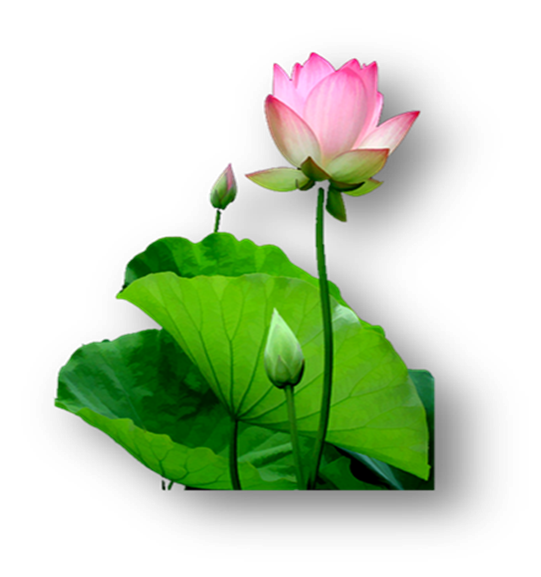 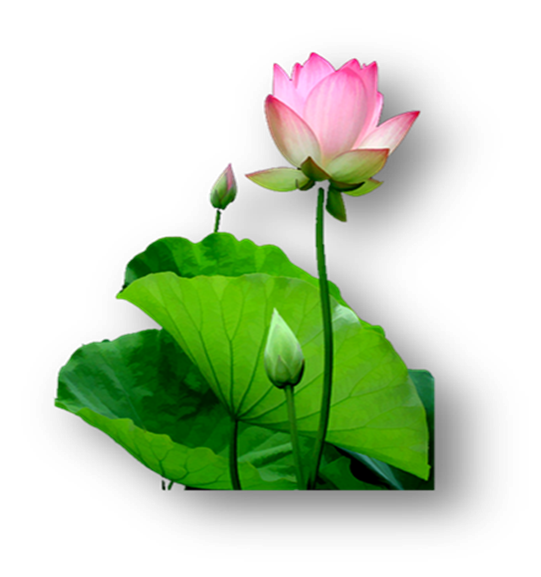 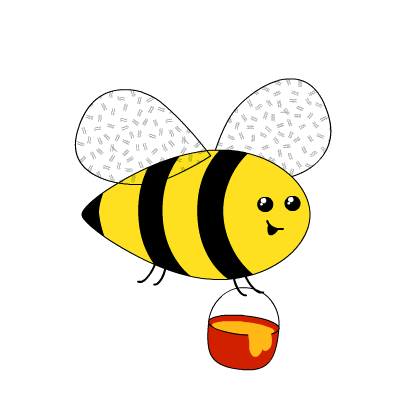 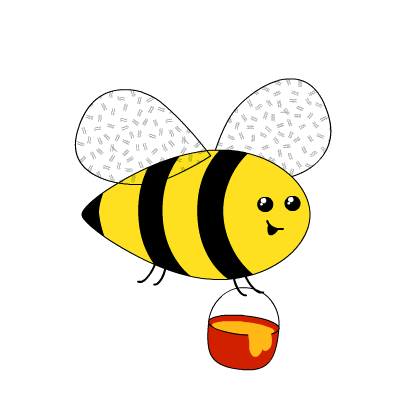 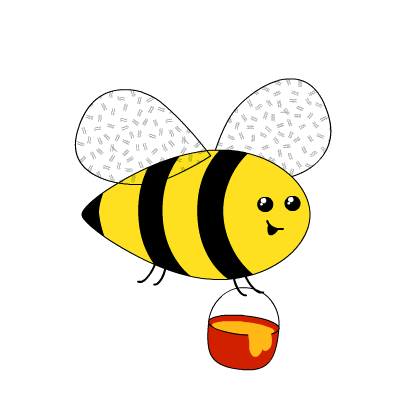 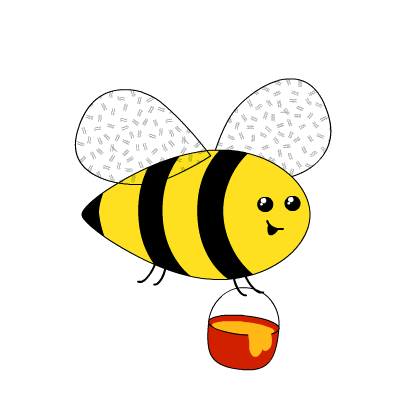 Người thực hiện
Lê Minh Đạt